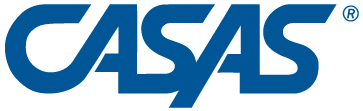 Considerations When Implementing Distance Learning
OTAN
CASAS
April 21, 2020
Agenda – Distance Learning Overview
COVID – 19’s effect on Adult Education
OCTAE Guidelines for Distance Learning (Memorandum 20-3)
Strategies for Creating Distance Learning Classes
Assigning Instructional Hours to Distance Learners
Implementing Pre-/Post-testing and other Assessments
 Recording Distance Learning in TOPSpro Enterprise
COVID-19’s Effect on CA WIOA II Agencies
With most agencies closed for COVID-19, many agencies are quickly adapting to implementing distance learning options.
The CDE has a resource page that provides help to agencies responding to COVID-19, and has a FAQ document that addresses issues for distance learning, such as instructional hours and pre-/post-test assessment. 
https://otan.us/resources/covid-19-field-support/
3
Distance Learning - OCTAE
On March 27, OCTAE disseminated Memorandum 20-3
Posted on CASAS Website: https://www.casas.org/social-media-newsroom/2020/03/27/casas-testing-during-the-covid-19-pandemic
OCTAE will continue to collect data and establish performance measures with states.
Report measurable skill gains (MSG) using other measures available to AEFLA programs, such as credit completion or high school completion. 
“States… should put procedures in place to identify students who were not tested due to an inability to conduct in-person testing, so that the impact of COVID-19 can be appropriately tracked.”
The CDE and CASAS are reviewing these new procedures for implications in CA reporting.
4
Distance Learning - NRS
Are there any special requirements for individuals in Distance Learning programs?
Individuals in Distance Learning programs have the same data collection requirements as other WIOA, Title II learners.  
For these learners, agencies should mark Special Programs = Distance Learning
A new feature in TE will be added to help track students with PY 2019-20 activities affected by COVID-19
5
Distance Learning - NRS
What if the learner is enrolled in a class that features distance learning as well as traditional classroom instruction – that is, a learner is in “blended learning”? 
NRS policy prescribes the “50 percent rule.”
If more than 50 percent of the instruction is in distance learning, mark Distance Learning. 
If distance instruction equals 50 percent or less, do NOT mark Distance Learning.
6
Distance Learning – NRS
What if the total time outside the classroom is MORE than 50 percent?
Mark Distance Learning in Special Programs. 
You are NOT required to mark exactly which hours/what percentage of hours is DL… but may specify in TE, at the class or student level, exactly which hours are traditional hours versus which hours are distance learning.
 You may mark “Classroom plus Distance Learning” under Instructional Setting.
7
Distance Learning – NRS
What if our agency has learners who do learning outside the classroom – but the total time outside the classroom is LESS than 50 percent?
Do NOT mark Distance Learning in Special Programs. 
You may designate how hours are accrued in these classes in the TE Class Instance Record, and specify at the class or student level exactly which hours are traditional hours versus which hours are distance learning.
 You may mark “Classroom plus Distance Learning” in the TE Class Instance record under Instructional Setting.
8
Distance Learning – NRS
Two key considerations for recording distance learning activity in TE:
Ensure your data conforms to the NRS 50% rule (this is required! )
Account for all Distance Learning activity in TE (this level of detail is optional.)
9
Distance Learning
For Distance Learning, NRS policy prescribes the “50 percent rule.” 
If more than 50 percent of the instruction is in distance learning, mark Distance Learning.
If distance instruction equals 50 percent or less, do NOT mark Distance Learning.
Calculating this at the class level for each agency depends on how your agency has structured classes in response to COVID-19.
10
Distance Learning – Class Strategies
Calculating this at the class level for each agency depends on how your agency has resumed its classes and structured activity in response to COVID-19.
“Pick up where you left off.”
Start new classes specific to DL.
11
Distance Learning – Class Strategies
“Pick up where you left off.”
If your agency is continuing classes as scheduled, but just changing the delivery method to a distance learning context because of COVID-19 – then calculate whether or not 50%+ of the instruction overall is in a distance learning format.
12
Distance Learning – Class Example #1
“Pick up where you left off.”
Example 1: An ESL class beginning 8/1/19 and running through 5/31/20. The class was held in a “regular classroom” through 3/13/20 and switched to distance learning on 3/23/20.
In this example, do NOT mark distance learning as less than 50% of instruction in this class was delivered outside the regular classroom.
13
Distance Learning – Class Example #2
“Pick up where you left off.”
Example 2: An ABE class beginning 3/1/20 and running through 5/31/20. The class was held in a “regular classroom” through 3/13/20 and switched to distance learning on 3/23/20.
In this example, mark distance learning as more than 50% of instruction in this class was delivered outside the regular classroom.
14
Distance Learning – Recording in TE
“Pick up where you left off.”
For either example, whether the instruction is more or less than 50% - you can specify in TE at the class or student level exactly which hours are DL versus not DL.
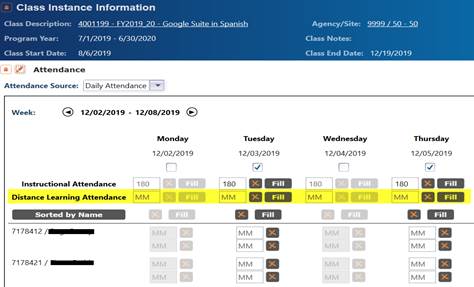 15
Distance Learning – Class Strategies
“Start new classes specific to DL.”
If you are now offering distance learning, and starting this activity as new classes, with a new group of students – then create the new class(es) in TE with the new Start Date. 
You may want to optionally label these with a specific title to distinguish them from other classes.
For these newly created classes, mark Special Programs = Distance Learning.
For the classes that existed prior to COVID-19, leave them as “regular” (not Distance Learning) classes.
16
Distance Learning – Class Example #1
Start new classes specific to DL.
Example 1: An ESL class beginning 8/1/19 was scheduled to run through 5/31/20, but ended due to COVID-19. The last day of the “regular” class was 3/13/20. A brand new class resumed via distance learning on 3/23/20.
In this example, create one non-DL ESL class from 8/1/19 to 3/13/20, and a second class marked for DL starting 3/23/20.
17
Distance Learning – Class Example #2
Start new classes specific to DL.
Example 2: An ABE class beginning 3/1/20 was scheduled to run through 5/31/20, but ended on 3/13/20 due to COVID-19. The class was held in a “regular classroom” through 3/13/20 and resumed as a completely new class via distance learning on 3/23/20.
In this example, create one non-DL ESL class from 3/1/20 to 3/13/20, and a second class marked for DL starting 3/23/20.
18
Distance Learning – Recording in TE
“Start new Classes Specific to DL”
For either example, whether the instruction is more or less than 50% - you can specify in TE at the class or student level exactly which hours are DL versus not DL.
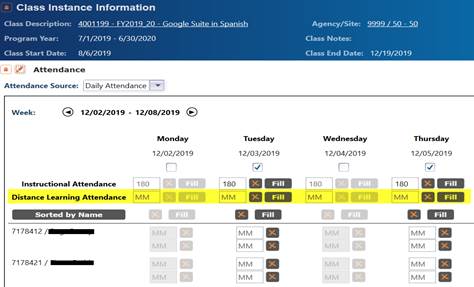 19
Distance Learning – NRS
Three models of measuring distance learning instruction (NRS):
Clock Time. Assigns contact hours based on the elapsed time that a participant is connected to, or engaged in, an online or stand-alone software program that tracks time.
Teacher Verification. Assigns a fixed number of hours for each assignment based on teacher determination of the extent to which a participant engaged in the assignment.
Learner Mastery. Assigns a fixed number of hours of credit based on the participant completing content of each lesson.
20
Distance Learning – NRS
California has historically used the “Proxy – Learner Mastery” model to document hours in distance learning programs.
The student is credited hours of instruction for completing an assignment (such as an instructional video or educational software lesson) rather than a set block of clock time.
Agencies can vary their approach to hours based on specific delivery model.
21
Distance Learning – Hours of Instruction
Facilitated online instruction can be recorded the same as “regular” instruction. (Clock time)
For educational software applications, the recommendation is to pre-assign a number of  hours to each lesson or module. (Learner mastery)
There are three general approaches useful for determining “proxy” hours from educational software.
22
Distance Learning – Hours of Instruction
How do we record hours for facilitated instruction received online?
This approach simply uses the Clock Time model.
An hour of online facilitated instruction = an hour of “regular” instruction.
If more than 50%, mark “Distance Learning” at the student or class level in TE.
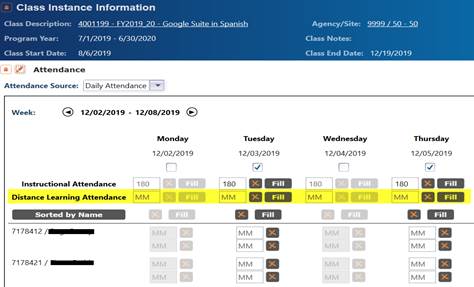 23
Distance Learning – Hours of Instruction
What if the facilitated instruction received online is recorded – and a student watches the recording instead of the “live” presentation?
Agencies can decide this as a team whether or not to allow this as hours of instruction. 
If allowed – then assign the time that equates with the time assigned to the “live” presentation. Mark “Distance Learning” in TE for those over 50% DL.
Whatever the agency decision - record this policy in detail in the Local Assessment Policy.
24
Distance Learning – Hours of Instruction
How do we record hours of instruction accurately when students complete lessons using educational software (a few examples are Odysseyware, Aztec, and Burlington English). 
The most common technique to document instructional hours is to tabulate “proxy” hours assigned for learner completion of each module. (Using Learner Mastery)
Contact your software publisher for recommendations and best practices.
25
Distance Learning – Three Approaches to “Proxy” Hours
With software applications that include a time pre-programmed for each lesson or module, use the hours recorded from the software.
For applications not linked to a specific time frame, but provide a recommended time for student completion – follow the educational software publisher’s recommendation. 
If the software publisher does not provide recommended times for completion – meet as an instructional management team, determine the amount of time students spend on each module, and document that in your agency’s Local Assessment Policy.
26
Distance Learning – Example #1
If the educational software records the correct number of hours in its system, use the total provided by the software. 
Example: if a student completes Module 1 of a 12-module software course, and the publisher has programmed Module 1 for one hour of instruction – then the application will record that amount of time for that student, and you can then record that total as hours in TE.
27
Distance Learning – Example #2
If the software does not program specific hours into the application, but does provide recommended hours for each lesson or module – then agencies should use the time allotments (or limits) provided and record those totals in TE.
Example: if a student completes Module 2 of a 12-module software course, and the publisher recommends that Module 2 takes two hours to complete, document two hours for that student in TE once s/he completes that module.
28
Distance Learning – Example #3
If the software does not provide recommended times for completion, you should meet as an instructional management team locally, determine the amount of time on average students spend on each module, and document that in your agency’s Local Assessment Policy. 
(Learner Mastery)
29
Distance Learning – Example #3
Example – Module 1 of a self-paced software course: 
Observe students who complete the module, and identify an “average” amount of time for a student to finish the module.
If the “average” student takes two hours to complete Module 1, then assign two hours to that module, and record that equally for all students who complete it.
Document your agency’s specific policy and approach in your agency’s Local Assessment Policy.
30
Distance Learning – Example #3
Example: 12-module educational software program. (12 modules – 20 hours total)
Module 1 – Intro to Work (1 hour)Module 2 – Career Exploration (2.5 hours)Module 3 – Making Career Choices (1.5 hours)Module 4 - …
Follow the same process for all 12 modules as with module 1 in the previous example.
List the number of hours assigned to each module. 
Record hours in TE at the class or the student level.
31
General Guidelines for DL Hours
Contact your instructional software publisher for guidance on hours.  If the application does not embed hours-related information into the software, the vendor may have information that may guide you in determining these totals.
 The recommended hours you record for each student should reflect an “average” number of hours that the instructional team agrees on – and should NOT be determined by only one person.
32
General Guidelines for DL Hours
If your agency prefers to assign hours on an individual student basis, and not use the “proxy” hours method, that is permissible. Explicitly state that your agency is using this method in your Local Assessment Policy. 
To assign hours by student, more vigilant observation from instructional staff is needed to ensure an accurate amount of instruction is assigned to each student, and reflects the level of effort each student gives during each instructional session.
More detailed description of this process is needed in the agency’s Local Assessment Policy.
33
Distance Learning – Pre- and Post-Testing
OCTAE Memorandum 20-3
Posted on CASAS Website: https://www.casas.org/social-media-newsroom/2020/03/27/casas-testing-during-the-covid-19-pandemic
Still requires pre-and post-testing for Distance Learning students just like other learners.
Still requires pre/post progress testing to be administered in a standardized way, with a test proctor present.
34
Distance Learning – Assessment
OCTAE Memorandum 20-3
Posted on CASAS Website: https://www.casas.org/social-media-newsroom/2020/03/27/casas-testing-during-the-covid-19-pandemic
The CDE and CASAS are reviewing these new procedures for implications in CA.
For now, previous rules will remain in place – that is, pre- and post-testing will continue to require in-person proctoring.
35
Distance Learning – Assessment
All pre/post progress testing must be completed with a test proctor present.
Placement testing also requires a test proctor – however, you can do an oral interview, writing sample, etc. if testing is not an option.
EL Civics COAAPs require a proctor just like pre- and post-testing.
36
Distance Learning – Pre- and Post-Testing
How can agencies administer CASAS pre- and post-testing to learners who are receiving instruction outside the traditional classroom, such as Distance Learning?
The NRS requires that testing be proctored and offered in a standardized format. Learners in Distance Learning must go to the designated test site to complete pre- and post-test requirements.
Whether paper-based testing or completing assessment via CASAS eTests online, a staff person must be present during testing to ensure assessment protocol is followed.
37
Distance Learning – Pre- and Post-Testing
How can agencies administer CASAS pre- and post-testing to learners who are receiving instruction outside the traditional classroom, such as Distance Learning?
Using CASAS eTests requires that a certified proctor administer each test session – that is, all test sessions are supervised by staff who complete CASAS certified proctor training.
If using paper-based assessments, the session should be monitored by a staff person with the same credentials as a CASAS test proctor.
38
Distance Learning – Placement Testing
Do the same rules apply for the Locator/Appraisal/Placement testing as for pre- and post-test progress testing?
Yes. Administering CASAS appraisals or locators requires a proctor just like CASAS pre- and post-tests. 
However, for placement, CASAS recommends using other resources in addition to the CASAS placement test – like writing samples, oral interviews, student education background – so it is better to use these alternative resources to help with placement rather than nothing at all.
39
Distance Learning – Placement Testing
For placement, CASAS recommends using other resources in addition to the CASAS placement test – like writing samples, oral interviews, using student education background – so it is better to use these alternative resources to help with placement rather than use nothing at all.
https://www.casas.org/product-overviews/curriculum-management-instruction
40
Distance Learning – EL Civics
May agencies assign COAAP assessments to EL Civics students in a distance learning format?
Agencies can only administer  COAAP assessments in a proctored setting. COAAP assessments are not authorized for completion remotely. 
The CDE and CASAS are reviewing EL Civics COAAP assessments that can potentially be implemented and assessed in a distance learning format.
41
Distance Learning – EL Civics
What about assessment for Section 231 Citizenship Preparation?
The CASAS Citizenship Interview Test (CIT) and the Government and History for Citizenship (G & H) test forms, like COAAPs are NOT authorized for administering via distance learning, but CASAS is also reviewing these assessments.
May agencies assign other (non-assessment) activities to EL Civics students in a learning format?
Agencies may administer EL Civics instruction in a distance learning format, following the same guidelines for all ESL classes as reviewed previously.
42
Distance Learning – Recording in TE
TE now has the capability to record exactly which hours are received via distance learning versus which hours are received in a “regular classroom.”
This enables agencies to track and specify distance learning hours vs. hours from the “regular classroom.”
Instructions for recording distance learning hours in TE are posted on the same Webpage as the recent FAQ document.
43
Distance Learning – Recording in TE
Instructions for recording distance learning hours in TE are posted on the same Webpage as the recent FAQ document.
Detailed step by step instructions for TE data entry will be covered in the session on Thursday April 2nd.
The session will cover how to enter distance learning hours at the class and student level.
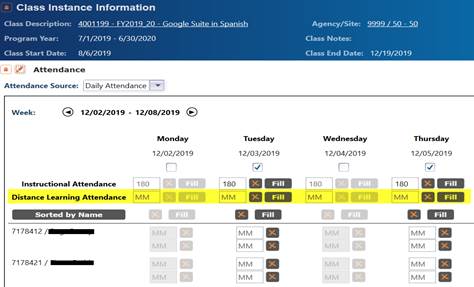 44